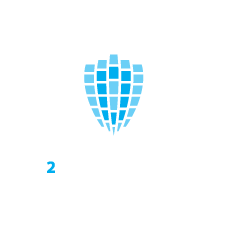 Новые 
цифровые сущности в обороте
© O2 Consulting 2020. 
® O2 Consulting является товарным знаком, зарегистрированным по законодательству РФ. Все права защищены.
Цифровые права, цифровые финансовые активы, цифровые валюты — новые объекты гражданского оборота. Особенности регулирования в России и за рубежом. Правовые и сутевые различия. 

Цифровая валюта, электронные деньги, цифровой рубль — как отличить одно от другого?

Концепция глобального стейблкоина.

«Производные» цифровые финансовые активы и классические финансовые инструменты: сходства и различия.

Ответы на вопросы.
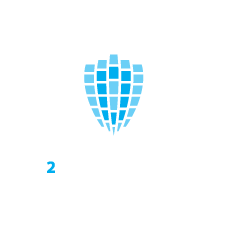 Цифровые (виртуальные) валюты и активы. Формирование понятий.
FINMA
Virtual currency
+ tradability
= asset
● Payment token – cryptocurrency

● Asset token   /    Security token 

● Utility token
Hybrid tokens
EUCB
SEC
Test Howey
Виртуальная валюта – тип цифровых денег, выпущенных и контролируемых разработчиками, используемых среди членов соответствующего виртуального сообщества
FATF
Virtual currencies
Virtual assets
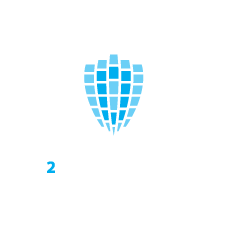 Malta
Virtual token
Virtual financial asset
DLT assets
Financial Instrument Test
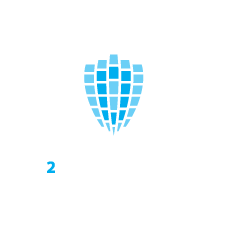 Цифровые (виртуальные) валюты и активы. Формирование понятий.
Financial Action Task Force (FATF)
REPORT Virtual Currencies Key Definitions and Potential AML/CFT Risks, 2014
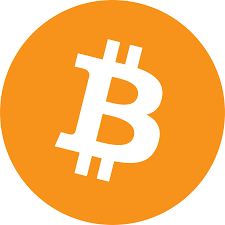 ВИРТУАЛЬНАЯ ВАЛЮТА (VIRTUAL CURRENCY) – цифровое представление ценности, которая может обмениваться в цифровом виде и функционирует как: 
средство обмена (medium of exchange) и/или
расчетная единица (unit of account) и/или
средство сбережения (store of value), 
Но не имеет статуса законного средства платежа (NO legal tender status). Отличается от фиатных валют и электронных денег.   

Фиатная валюта (Fiat currency) (“настоящие деньги,” (real money),” or “национальная валюта”) – деньги в виде монет или банкнот определенной страны, обозначенные и обращающиеся как законное средств платежа, принимаемые для расчетов в выпустившей их стране.

Электронные деньги (E-money) – цифровое представление фиатной валюты, используемое для электронной передачи валют, деноминированное в соответствующем фиате. Это цифровой механизм передачи (трансфера) фиатной валюты; также имеет статус законного средства платежа.
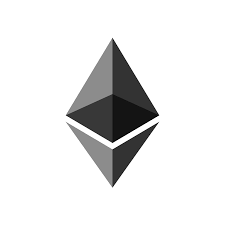 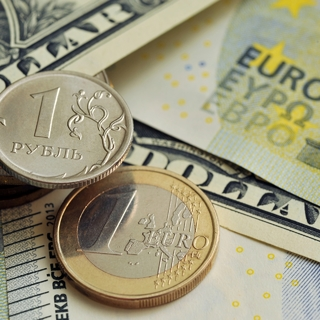 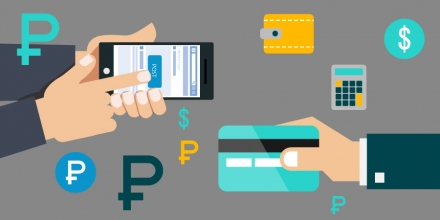 Цифровые (виртуальные) валюты и активы. Формирование понятий.
Financial Action Task Force (FATF)
REPORT Virtual Currencies Key Definitions and Potential AML/CFT Risks, 2014
ЦИФРОВАЯ ВАЛЮТА (Digital currency) – цифровое представление либо виртуальной валюты (нефиатной), либо электронных денег (фиатных). 

ДЕЦЕНТРАЛИЗОВАННЫЕ ВИРТУАЛЬНЫЕ ВАЛЮТЫ (Decentralized Virtual Currencies) (или криптовалюты)  - распределенные, основанные на общем доступе к исходному коду, математически обусловленные и непосредственные в передаче от одного лица к другому (peer-to-peer) виртуальные валюты, не имеющие центрального администрирующего органа (власти), централизованного мониторинга или наблюдения.

КРИПТОВАЛЮТА (Cryptocurrency) – математически обусловленная децентрализованная конвертируемая виртуальная валюта, защищенная криптографическими средствами, т.е. принципы криптографии применяются для обеспечения защиты соответствующей цифровой информации. Криптовалюта обращается с использованием публичных и частных ключей для передачи ценности от одного лица к другому и должна быть в каждом случае передачи (операции) криптографически подтверждена (подписана).
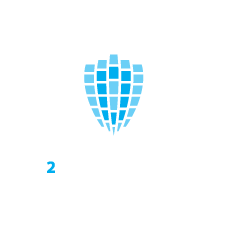 Цифровые (виртуальные) валюты и активы. Формирование понятий.
Фиатная валюта
Виртуальная валюта
Цифровая валюта
Электронные деньги
Децентрали-зованная ВВ
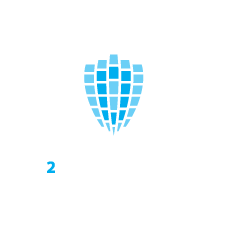 Крипто-валюта
Походы к регулированию
Запрещение



Запреты: 
● на использование цифровых активов в качестве платежного средства; 
● на свободный оборот: полный / ограниченный; 
● на деятельность бирж / трейдинг; 
● ICO /инвестирование / создание криптоплатформ. 

Нормативная среда: 
● Валютное законодательство, законодательство ПОД/ФТ (Индия, Иран, Пакистан); 
● Распространение норм финансового законодательства (Новая Зеландия).
Разрешение



Интеграция в существующее нормативное поле: 
● Требования регистрации криптобирж (Канада, Япония); 
● Выведение криптовалют за пределы финансового регулирования (Великобритания, Швейцария); 
● Применение законодательства о ценных бумагах по результатам теста Howey или аналогичных (США), об инвестиционных фондах (Каймановы о-ва).

Новое законодательство: 
● Законы по регулированию криптобирж, криптокошельков, нормативная база для выпусков виртуальных активов (Мальта).

Среда и инфраструктура: 
● Экосистемы развития технологий (Сингапур, Швейцария); 
● Регуляторные песочницы (Канада, Бахрейн); 
● Новые институты для контроля и сертификации (Мальта, Лихтенштейн).
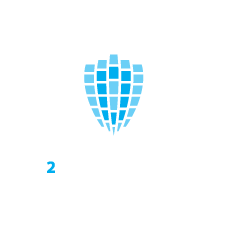 См., например: http://www.eurasiancommission.org/ru/act/integr_i_makroec/dep_makroec_pol/SiteAssets/%D0%94%D0%BE%D0%BA%D0%BB%D0%B0%D0%B4_FINAL.pdf
Цифровые права
ГК РФ: ст. 128, 129, 141.1

ФЗ «О привлечении инвестиций с использованием инвестиционных платформ и о внесении изменений в отдельные законодательные акты РФ» от 02.08.2019 № 259-ФЗ 

ФЗ «О цифровых финансовых активах, цифровой валюте и о внесении изменений в отдельные законодательные акты РФ» от 31.07.2020 № 259-ФЗ
Это названные в таком качестве в законе обязательственные и иные права, содержание и условия осуществления которых определяются в соответствии с правилами информационной системы, отвечающей установленным законом признакам» - п. 1 ст. 141.1 ГК РФ.
Безналичные денежные средства
Вещи
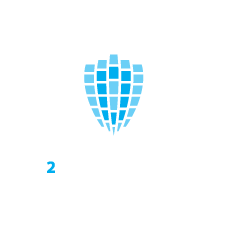 Бездокументарные ценные бумаги
Имущественные права
Цифровые права
Иное имущество
Закон о ЦФА
Федеральный закон от 31.07.2020 № 259-ФЗ «О цифровых финансовых активах, цифровой валюте и о внесении изменений в отдельные законодательные акты Российской Федерации» 

01 января 2021 года  вступает в силу 

Регулирует: 
отношения, возникающие при выпуске, учете и обращении ЦФА; 
особенности деятельности оператора информационной системы, в которой осуществляется выпуск ЦФА; 
особенности деятельности оператора обмена ЦФА; 
отношения, возникающие при обороте цифровой валюты в Российской Федерации. 


Не регулирует:
обращение безналичных денег, электронных денег, 
выпуск, учет и обращение бездокументарных ценных бумаг.
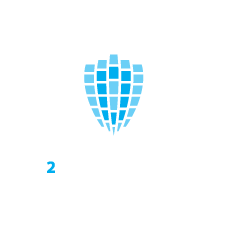 Закон о ЦФА
Цифровые финансовые активы – 
цифровые права, которые предусмотрены решением о выпуске цифровых финансовых активов, выпуск, учет и обращение которых возможны только путем внесения (изменения) записей в информационную систему на основе распределенного реестра, а также в иные информационные системы 
(ч. 2 ст. 1 Закона о ЦФА).
Цифровая валюта – 
совокупность электронных данных (цифрового кода или обозначения), содержащихся в информационной системе, которые предлагаются и (или) могут быть приняты в качестве средства платежа, не являющегося денежной единицей Российской Федерации, денежной единицей иностранного государства и (или) международной денежной или расчетной единицей, и (или) в качестве инвестиций и в отношении которых отсутствует лицо, обязанное перед каждым обладателем таких электронных данных, за исключением оператора и (или) узлов информационной системы, обязанных только обеспечивать соответствие порядка выпуска этих электронных данных и осуществления в их отношении действий по внесению (изменению) записей в такую информационную систему согласно ее правилам (ч. 3 ст. 1 Закона о ЦФА).
Закон о ЦФА не относит цифровые валюты к цифровым правам!
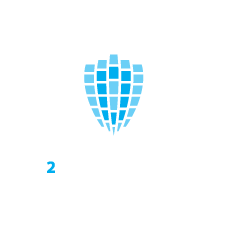 Виды ЦФА
ЦФА = цифровые права

 ЦФА ≠ безналичные денежные средства,  
≠ электронные денежные средства,     
   ≠ бездокументарные ценные бумаги.
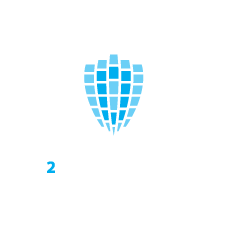 Цифровая валюта
Запрет принимать цифровую валюту в качестве встречного предоставления за передачу товаров, выполнение работ или оказание услуг 
(ч. 5 ст. 14 Закона о ЦФА)
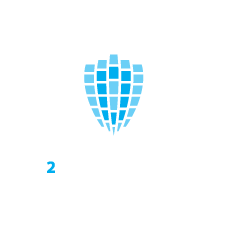 Требования лиц, связанные с обладанием цифровой валютой, подлежат судебной защите только при условии информирования ими о фактах обладания цифровой валютой и совершения гражданско-правовых сделок и (или) операций с цифровой валютой в порядке, установленном законодательством Российской Федерации о налогах и сборах (ч. 6 ст. 14 Закона о ЦФА).
Цифровой рубль
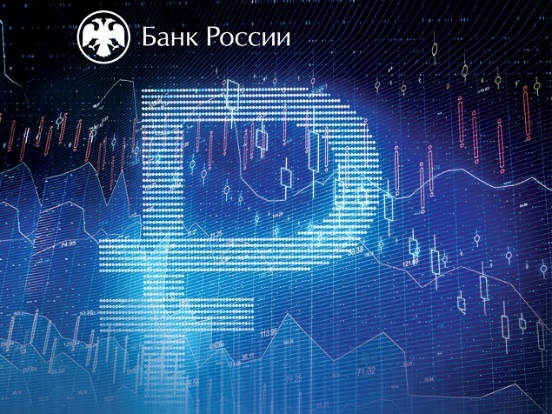 Цифровой рубль:
эмитируется Банком России;
выполняет все функции денег;
является законным средством платежа;
свободно обменивается на наличные и безналичные рубли;
доступен всем субъектам.
Цифровая валюта центрального банка (Сentral bank digital currencies (CBDCs)) – цифровая форма валюты, выпускаемая государственным органом, которая сосуществует вместе с наличными деньгами и банковскими депозитами, но не заменяет их.

Taxing Virtual Currencies: an Overview of Tax Treatments and Emerging Tax Policy Issues by OECD
Цифровой рубль. Доклад для общественных консультаций  // Банк России, 2020.
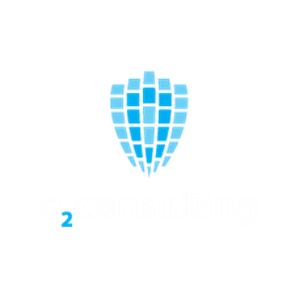 ЦФА и цифровые валюты: налоговые и финансовые  аспекты
Квалификация разных видов токенов для целей бухгалтерского учета и налогообложения:
Security-токены (security tokens) могут рассматриваться в качестве финансовых активов в соответствии с Международными стандартами финансовой отчетности (IFRS);
Utility-токены (utility tokens), которые представляют собой право на получение товаров или услуг в будущем, могут рассматриваться в качестве предоплаты за эти товары и услуги;
Цифровые валюты (virtual currencies) как правило считаются нематериальными активами.
Первое налогооблагаемое событие
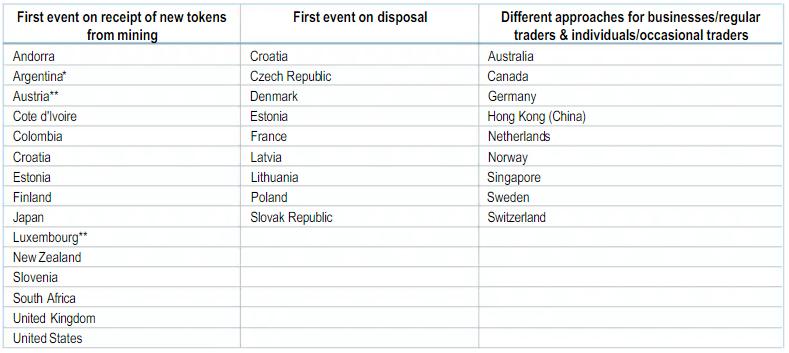 Taxing Virtual Currencies: an Overview of Tax Treatments and Emerging Tax Policy Issues by OECD
Квалификация цифровых валют для целей налогообложения
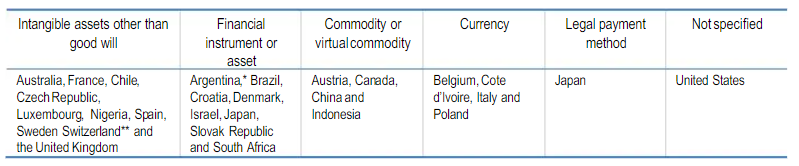 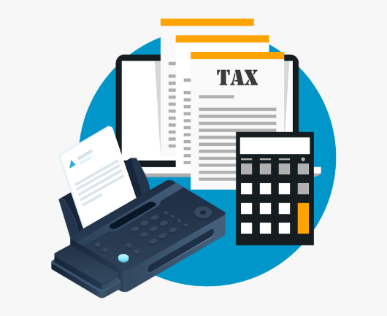 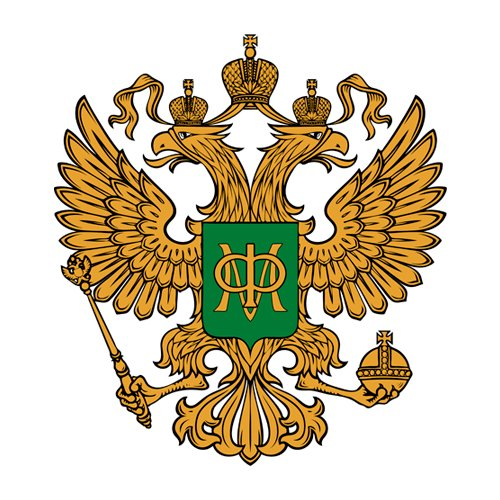 Законопроекты Минфина РФ
Законопроекты, опубликованные 10 ноября 2020 года:
Поправки в НК РФ: 
для налоговых целей цифровая валюта признается имуществом и является объектом налогообложения;
операции, связанные с обращением цифровой валюты, не облагаются НДС;
обязанность сообщать налоговым органам о получении права распоряжаться цифровой валютой и предоставлять отчет об операциях (если оборот превышает 600 тыс. рублей в год).

Поправки в УК РФ:
уголовная ответственность за уклонение от представления отчета об операциях налоговым органам; самая строгая мера наказания – лишение свободы на срок до 3 лет, штраф в размере до 2 млн. рублей. 

Поправки в КоАП:
административная ответственность за незаконный оборот и нарушение правил совершения сделок с ЦФА, незаконный прием цифровой валюты в качестве встречного предоставления за товары, работы и услуги. Штраф – от 20 до 200 тыс. рублей для граждан, от 100 тыс. до 1 млн. рублей для юридических лиц.
Законопроект от 28 августа 2020 года:
Поправки в УК РФ, КоАП РФ: 
уголовная и административная ответственность за организацию незаконного оборота цифровых прав / цифровой валюты, за незаконный прием цифровых прав или цифровой валюты в качестве встречного предоставления за передаваемые товары, выполняемые работы и оказываемые услуги;

самая строгая мера наказания – лишение свободы на срок до 7 лет со штрафом в размере до 1 миллиона рублей.
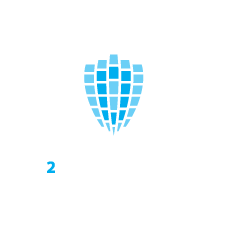 Стейблкоин
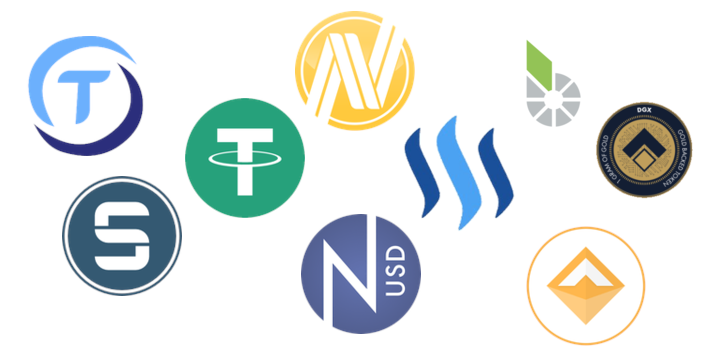 Что такое стейблкоин?
Financial Stability Board: 
стейблкоины (stablecoins) – вид цифровых активов (digital assets);
глобальные стейблкоины (global stablecoins) – вид стейблкоинов.
Особенность – стабилизационные механизмы, которые позволяют снизить волатильность данного актива. 
Способы стабилизации: 
алгоритмические механизмы, которые влияют на предложение стейблкоина при росте / падении спроса;
привязка стейблкоина к основному активу (к национальной валюте, товарам или другим видам цифровых активов);
комбинация п. 1 и п. 2.  
Глобальный стейблкоин
Financial Stability Board: 
такой же стейблкоин, который обращается в нескольких юрисдикциях и имеет значительный масштаб выпуска.
Больше шансов стать средством платежа и средством сбережения.
Более простой механизм оценки стоимости для налоговых и бухгалтерских целей, т. к.:
меньшая волатильность;
наличие базового актива со стабильной стоимостью.
Taxing Virtual Currencies: an Overview of Tax Treatments and Emerging Tax Policy Issues by OECD
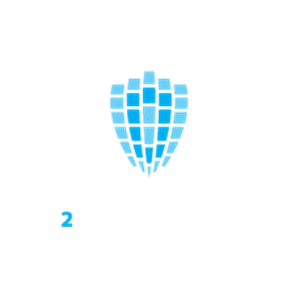 Regulation, Supervision and Oversight of «Global Stablecoin» Arrangements. Final Report and High-Level Recommendations by Financial Stability Board (13.10.2020)
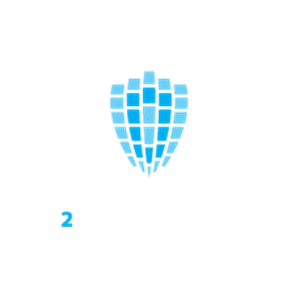 Контакты
Офис в Москве

123112, Москва,
Пресненская набережная 12,
Этаж 43, офис VII
Tel.: +7 (495) 653-83-00
o2consult.com
info@o2consult.com
Офис в Цюрихе
Bellerivestrasse 3, 8008,
Zurich, Switzerland
Tel.: + 41 (0) 79 1728219
o2consult.com
info@o2consult.com
Офис на Кипре

Arch. Makariou III 67 & 2B Orfeos
Street, 2nd Floor, Office 203, 1070
Nicosia, Cyprus
o2consult.com
info@o2consult.com
© O2 Consulting 2020. 
® O2 Consulting является товарным знаком, зарегистрированным по законодательству РФ. Все права защищены.